Potenzialanalyse 2024/2025Informationen für Erziehungsberechtigte
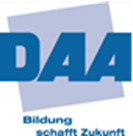 Ansprechpartner:in der DAA:

Frau Angela Grodtke (Angela.Grodtke@daa.de)
Herr Tarek Lekhal (Abderrahim-tarek.lekhal@daa.de)



DAA Zweigstelle Nordrhein
Widdersdorfer Straße 248-250
50933 Köln
Tel. (Mobil): 0162 1363261
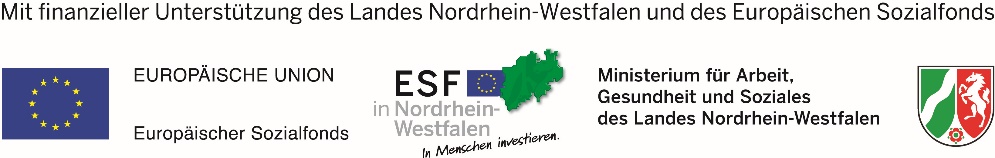 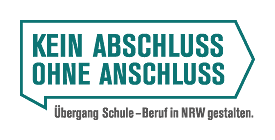 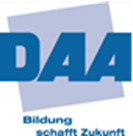 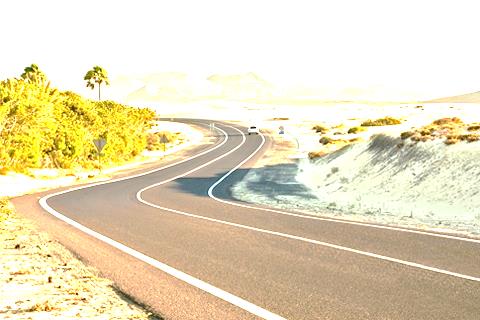 Der Weg in Kein Abschluss ohne Anschluss
Potenziale erkennen 
Berufsfelder
kennen lernen
Praxis in der 
Arbeitswelt
erfahren
Entscheidungen
Konkretisieren und
 Übergänge gestalten
Berufsorientierung im Bereich der Sek I
Potenzialanalyse – was ist das?
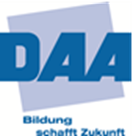 eintägige Durchführung an einem außerschulischen Lernort (Start um 09:00, Ende ca. um13:30 Uhr)
handlungsorientierte Übungen 
Beobachtung durch geschultes Personal (ein*e Beobachter*in für je vier Jugendliche)
schriftliche Dokumentation 
individuelles Auswertungsgespräch mit Zertifikat – ca. 45 Minuten, Besprechung der Ergebnisse, pädagogischer Impuls für spätere Berufswahlorientierung (keine Berufswahlempfehlung!)

 Schülerinnen und Schüler lernen ihre Stärken kennen
Ablauf der Potenzialanalyse
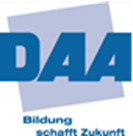 Sechs handlungsorientierte Übungen aus verschiedenen Berufsinteressenbereichen,
die wir vor Ort durchführen:

Regalaufbau 
(handwerklich-technisch = „tun“)
Mordfall Keller 
(untersuchend-forschend = „denken“)
Ein neues Haus 
(künstlerisch-kreativ = „gestalten“)
Ein Notfall 
(erzieherisch-pflegend = „helfen“)
Verkaufen 
(führend-verkaufend = „überzeugen”)
Geschäft 
(kaufmännisch-verwaltend = „organisieren“)
Selbst- und Fremdbeschreibung: 

Interessenfragebogen – 36 Fragen zur Einschätzung des beruflichen Interesses, angepasst auf die Berufsinteressenbereiche der Übungen
Selbsteinschätzungsbogen nach jeder Übung zum Abgleich der eigenen Wahrnehmung mit den Ergebnissen aus der Beobachtung
Abschluss: 

Auswertungsgespräch in der Schule (ca. 45 Min., gern mit Teilnahme der Eltern)
18 Kompetenzen aus drei Bereichen 
werden in den 6 Übungen beobachtet
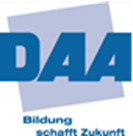 Soziale Kompetenz

Kommunikationsfähigkeit
Hilfs- und Kooperationsbereitschaft
Empathie
Eigeninitiative
Kontaktfähigkeit
Überzeugungsvermögen
Personale Kompetenz

Leistungsbereitschaft / Motivation
Belastbarkeit
Motorische Fähigkeiten
Künstlerische Kompetenz
Räumliches Vorstellungsvermögen
Kreativität
Methodenkompetenz

Fähigkeit zur Sachanalyse
Problemlösekompetenz
Lernbereitschaft
Informationskompetenz
Rechnerisches Denken
Planungskompetenz
RIASEC-Modell
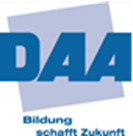 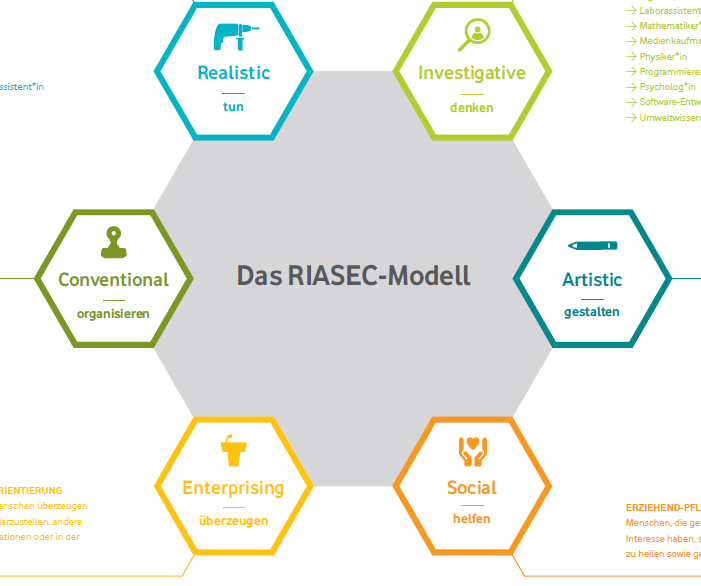 dgfdg

fdgdfsg
dgfdgfdgdfsg
dgfdgfdgdfsg
dgfdgfdgdfsg
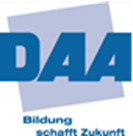 Passende Berufsfelder
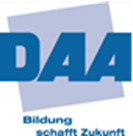 Beispiel: Übung „Verkaufen“
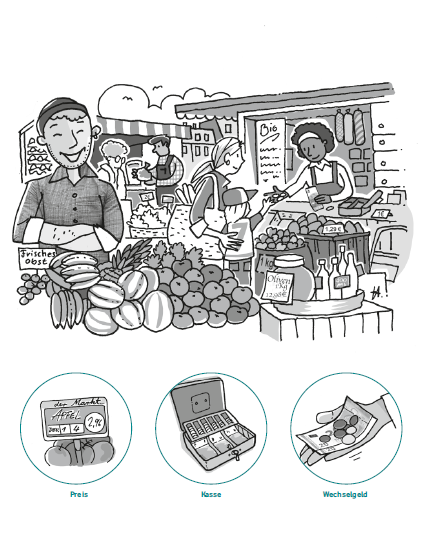 Ziel:
ein Verkaufsgespräch führen
Aufgaben:
Kunden bedienen und beraten
leichte Rechenaufgaben lösen

Beobachtet werden:
Eigeninitiative, Kontaktfähigkeit, Überzeugungsvermögen, Informationskompetenz, Rechnerisches Denken, Planungskompetenz
schulformspezifischer Schwierigkeitsgrad       
(z. B. durch Anzahl und Art der Rechenaufgaben)
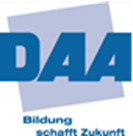 Anleitung für Teilnehmer*innen
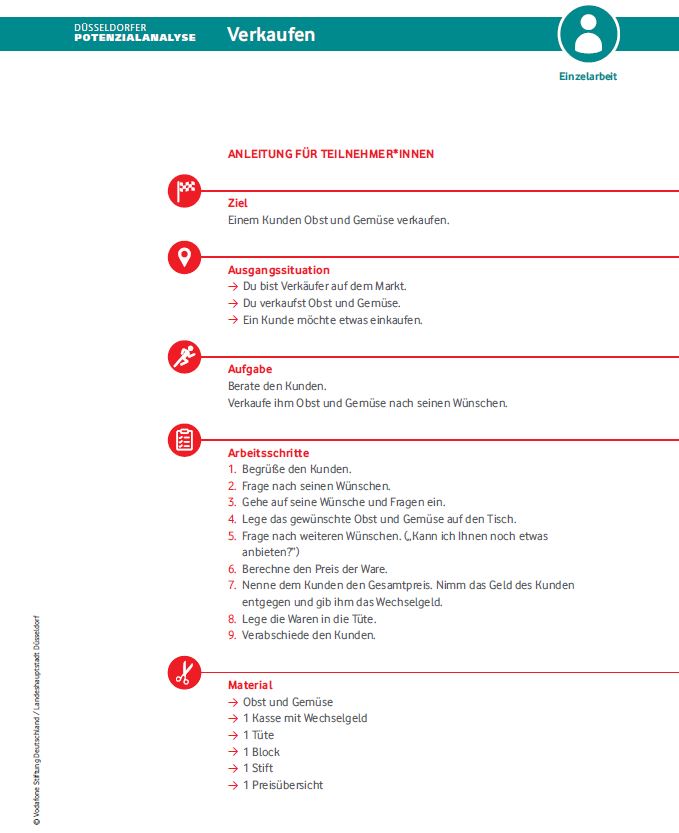 Klare und übersichtliche Struktur:

Zielformulierung
Ausgangssituation
Aufgabe(n)
Arbeitsschritte
Material
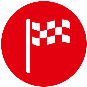 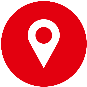 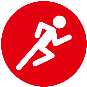 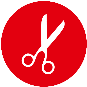 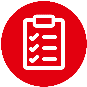 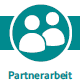 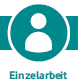 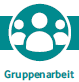 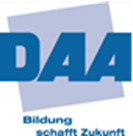 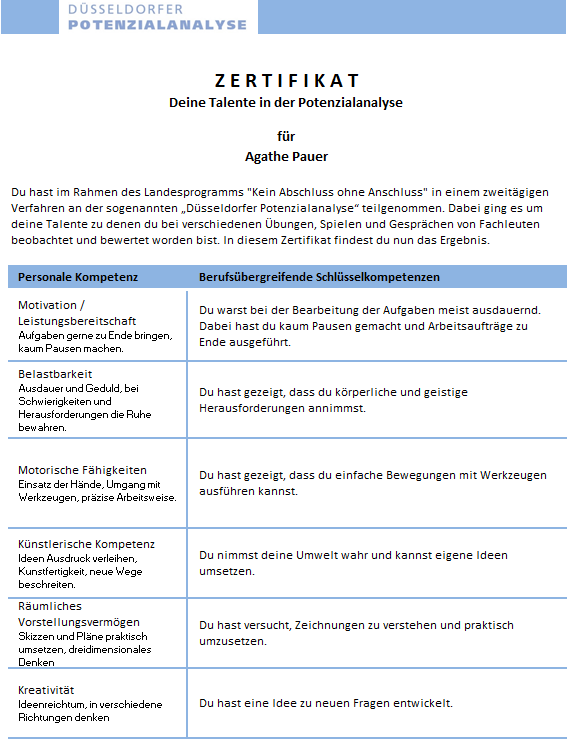 Ausschnitt aus dem Zertifikat 
– 
Seite 1 und 2: Beschreibung 
und 
Bewertung 
aller 18
Kompetenzen
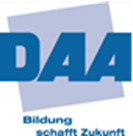 Ausschnitt aus dem Zertifikat 
– 
Seite 3 und 4: Zusammen-fassung der Stärken und der besten Übungen
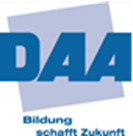 Einwilligungserklärung
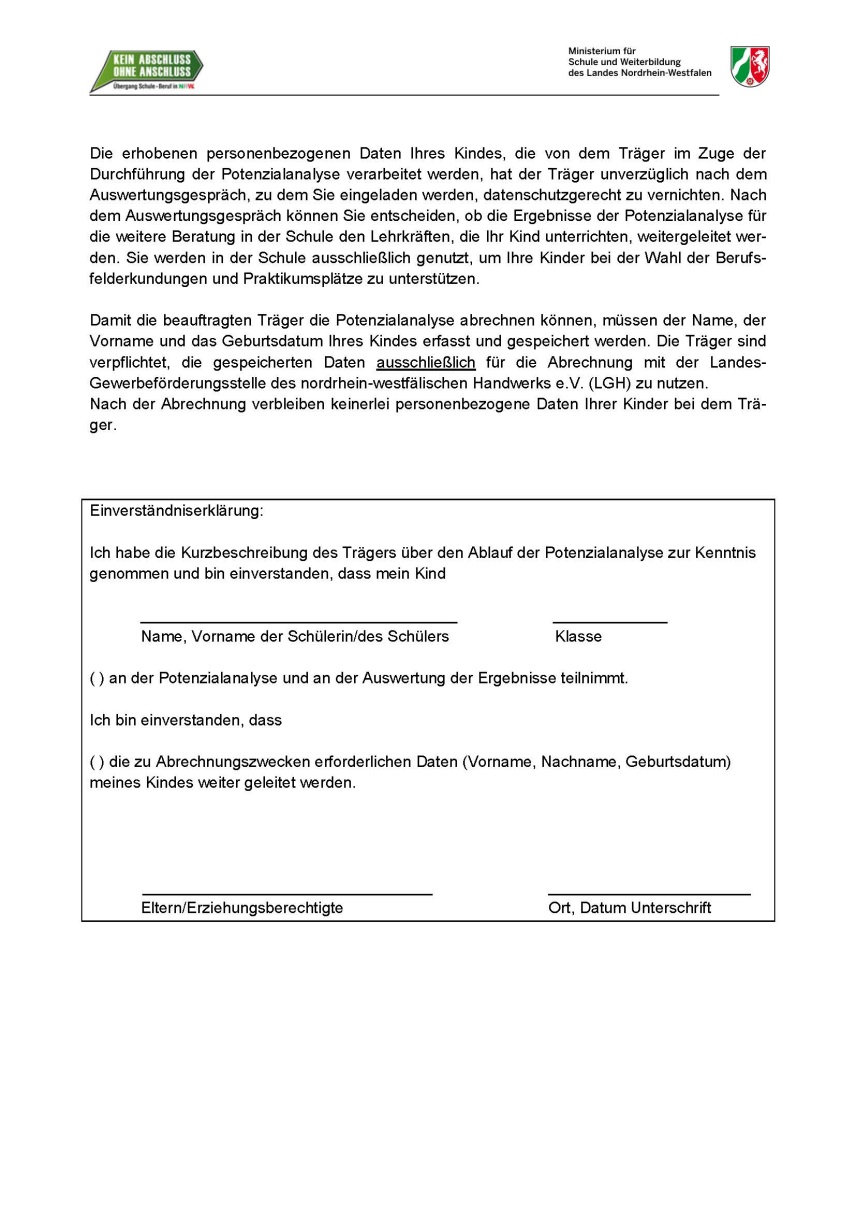 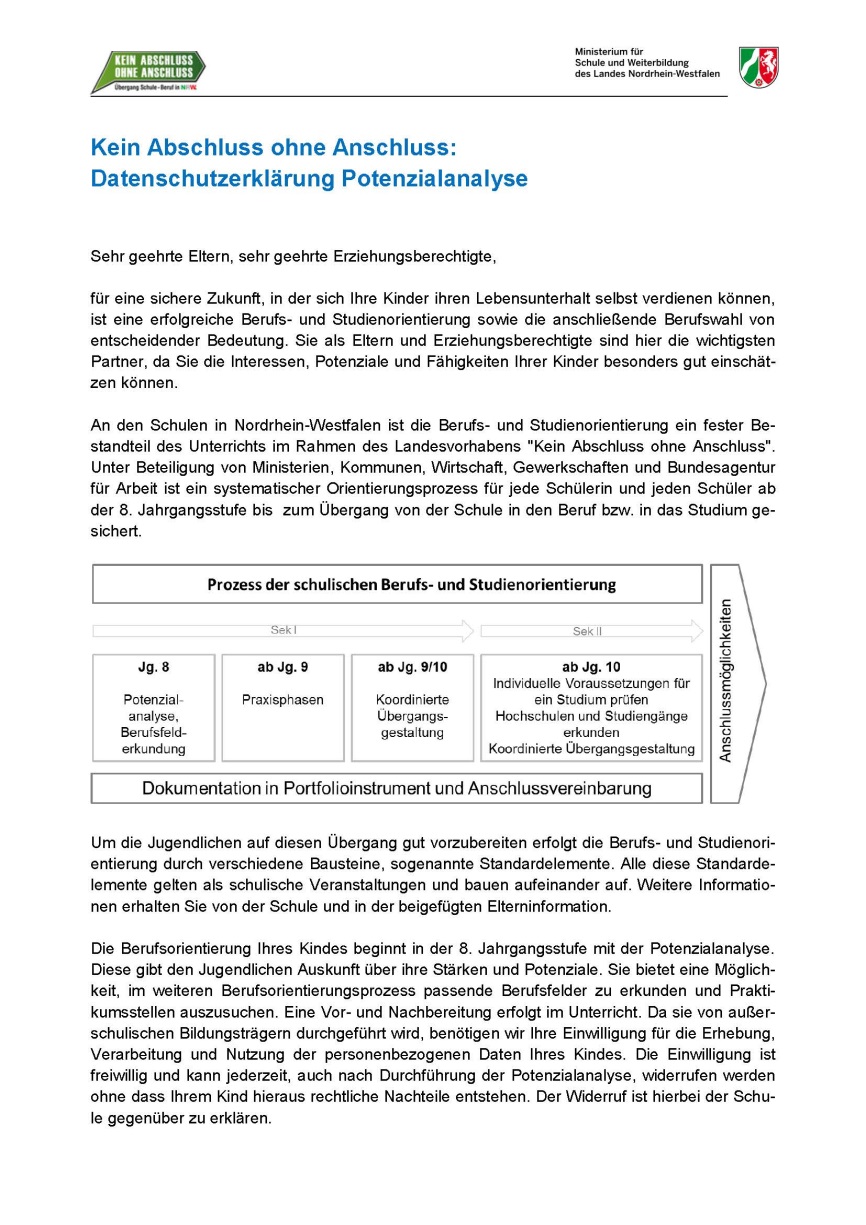 Voraussetzung für die Teilnahme an der Potenzialanalyse. Bitte unterschrieben in der Schule abgeben.
Portfolioinstrument
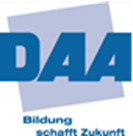 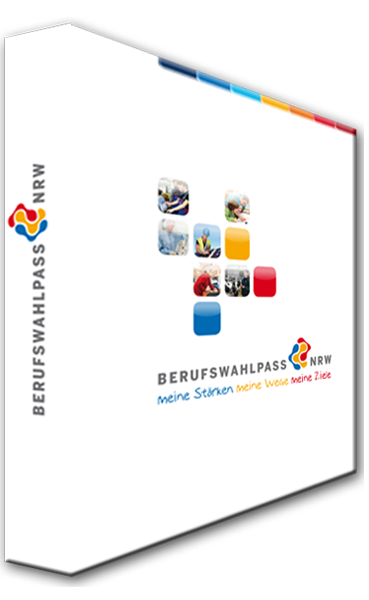 Dokumentation:
Die Schüler*innen sammeln alle Dokumente und Ergebnisse, die sie im
Rahmen der einzelnen Standardelemente erarbeiten.
Die Dokumentation bildet die Grundlage für die Reflexion im Rahmen
der Anschlussvereinbarung.

Information:
Das Portfolio dient der Zusammenstellung von konkreten Ansprechpartnern
sowie weiterführenden Links und Kontakten zur Berufsorientierung.

Kommunikation und Reflexion:
Die Schüler reflektieren Ergebnisse und Erkenntnisse und nutzen diese für
Gespräche und Beratung, um sich über einzelne Schritte ihrer Berufsorientierung 
mit Anderen zu verständigen.

Planung und Organisation:
Das Portfolioinstrument hilft den individuellen Berufsorientierungs-Prozess zu strukturieren und (zunehmend) eigenverantwortlich zu gestalten.
Der Berufswahlpass wird vor oder unmittelbar nach der Potenzialanalyse in der Schule an die Schülerinnen
und Schüler ausgegeben.
Haben Sie noch Fragen?
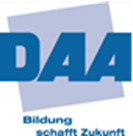 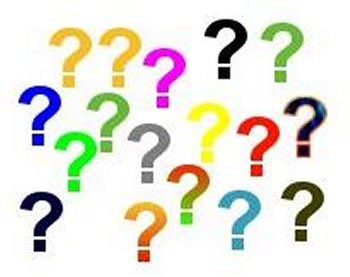 … dann wenden Sie sich gerne an uns unter den eingangs genannten Kontaktdaten. Wir beantworten Ihre Fragen gerne.